SPECTACLE MAJApar le Collectif X
Un conte pour les adultes et les enfants 
Écriture et Mise en scène Maud Lefebvre Avec Kathleen Dol, Arthur Fourcade, Cristina Iosif, Lucile Paysant 
Lumières Valentin Paul 
Son Clément Fessy 
Conception et réalisation marionnettes Anne Legroux
 Conception décors Maud Lefebvre Construction décors Charles Boinot, Valentin Paul 
Apport pédagogique proposé par Vanessa Facente et Agnès Garrel, professeures relais de La Comédie de Saint-Étienne
Représentation à la salle du Sillon, Pleubian, le mardi 22 février
INTENTIONS
Maja est un spectacle d’images, qui tend vers l’onirisme, le sensible, l’intime. Un théâtre en immersion qui mêle théâtre, danse et manipulation d’objets. Ce spectacle est né du besoin de raconter un conte d’une teneur nouvelle. Un conte qui s’adresserait aux adultes comme aux enfants. Si, depuis le dix-septième siècle, les contes sont utilisés pour renforcer l’éducation des plus jeunes, ici nous bouleversons l’ordre établi en inversant les rôles.
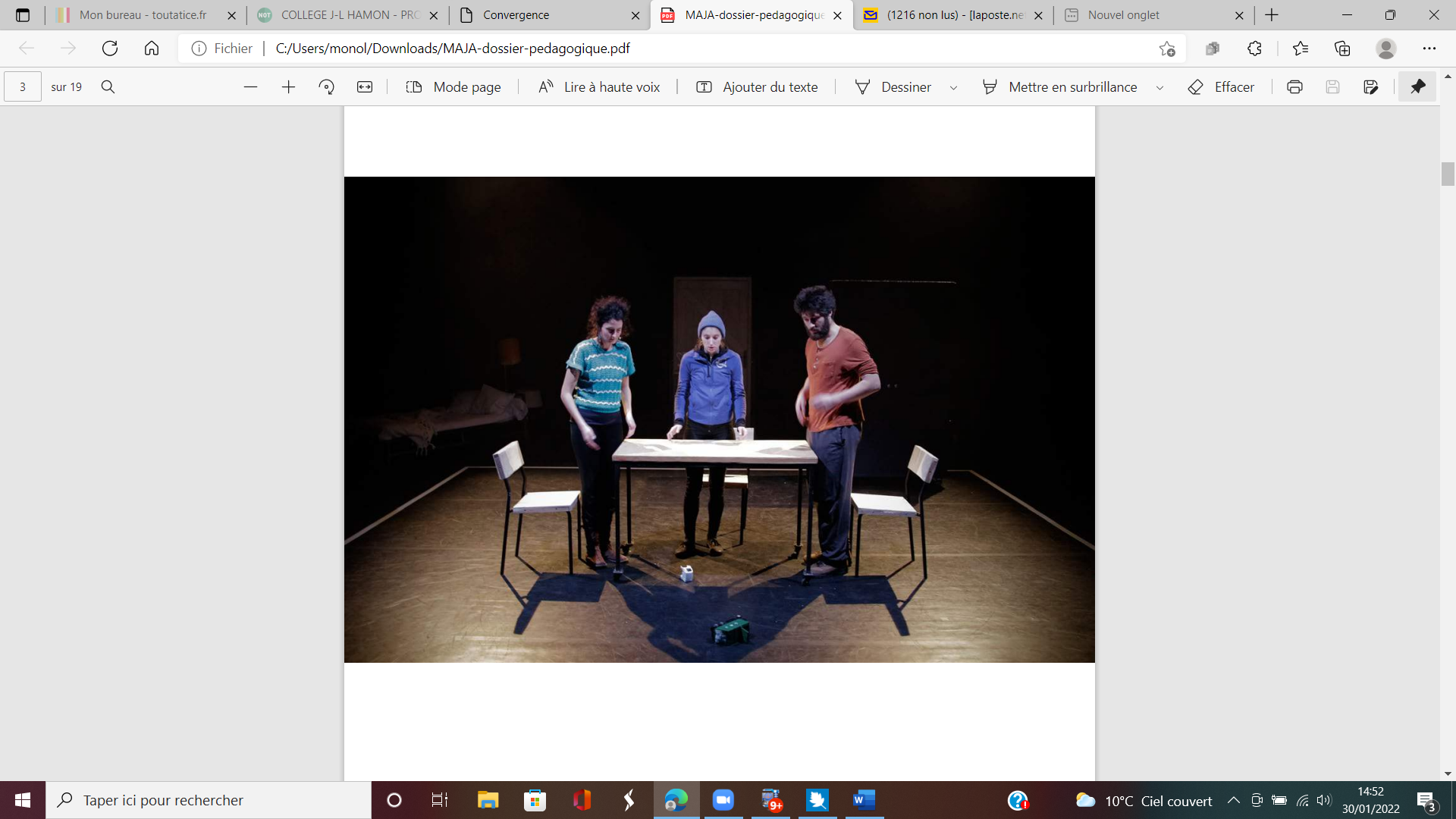 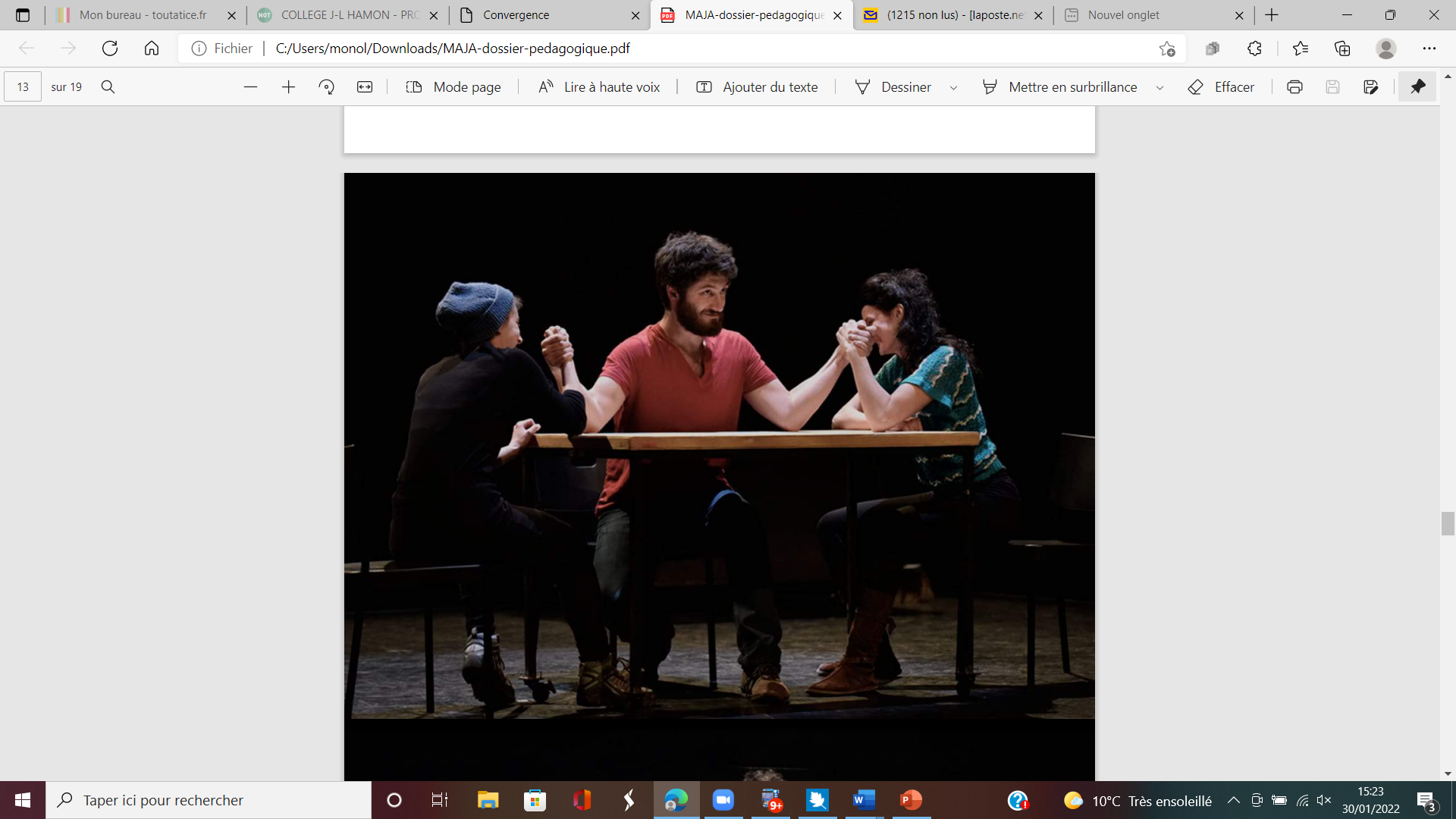 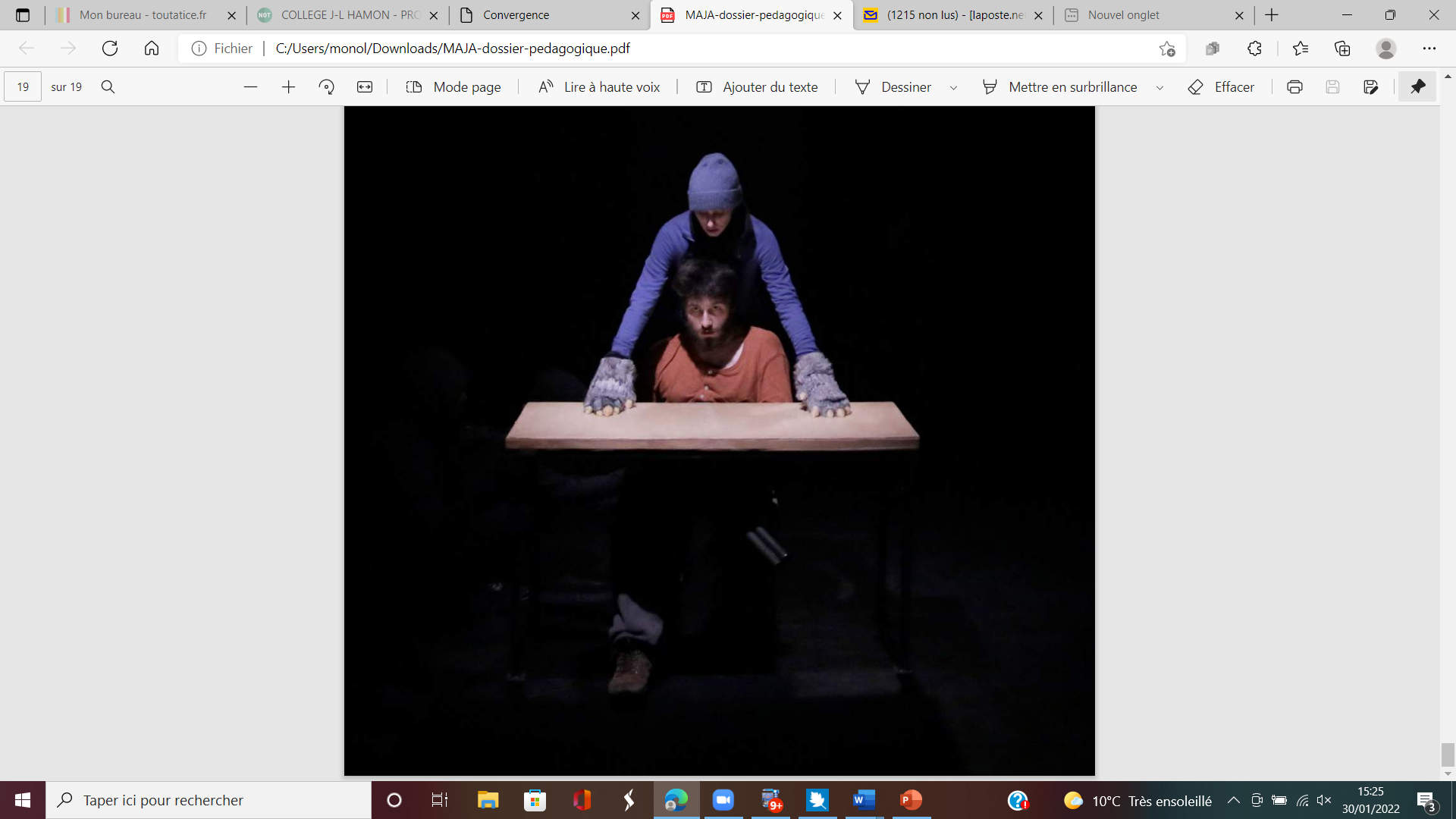 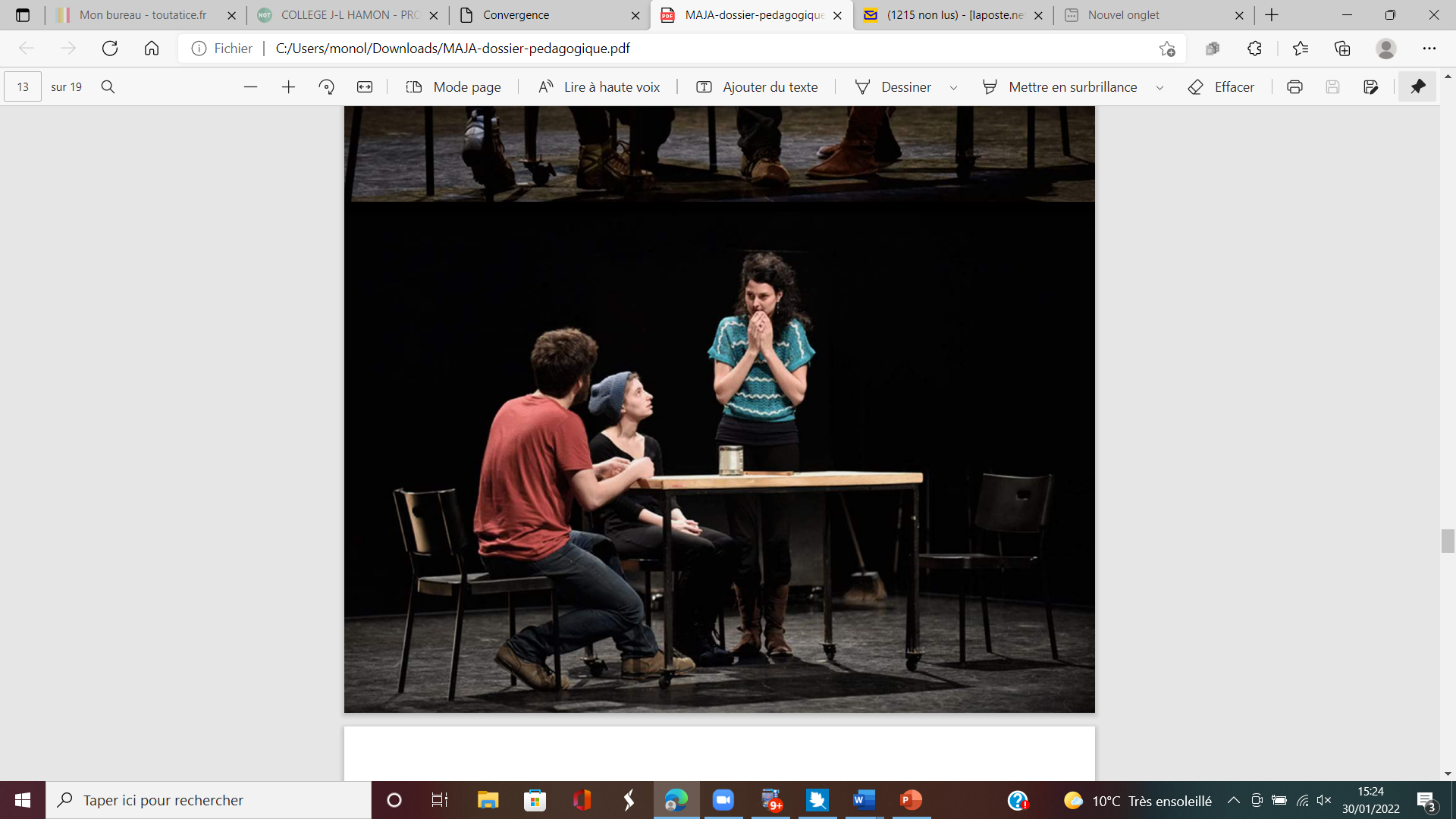 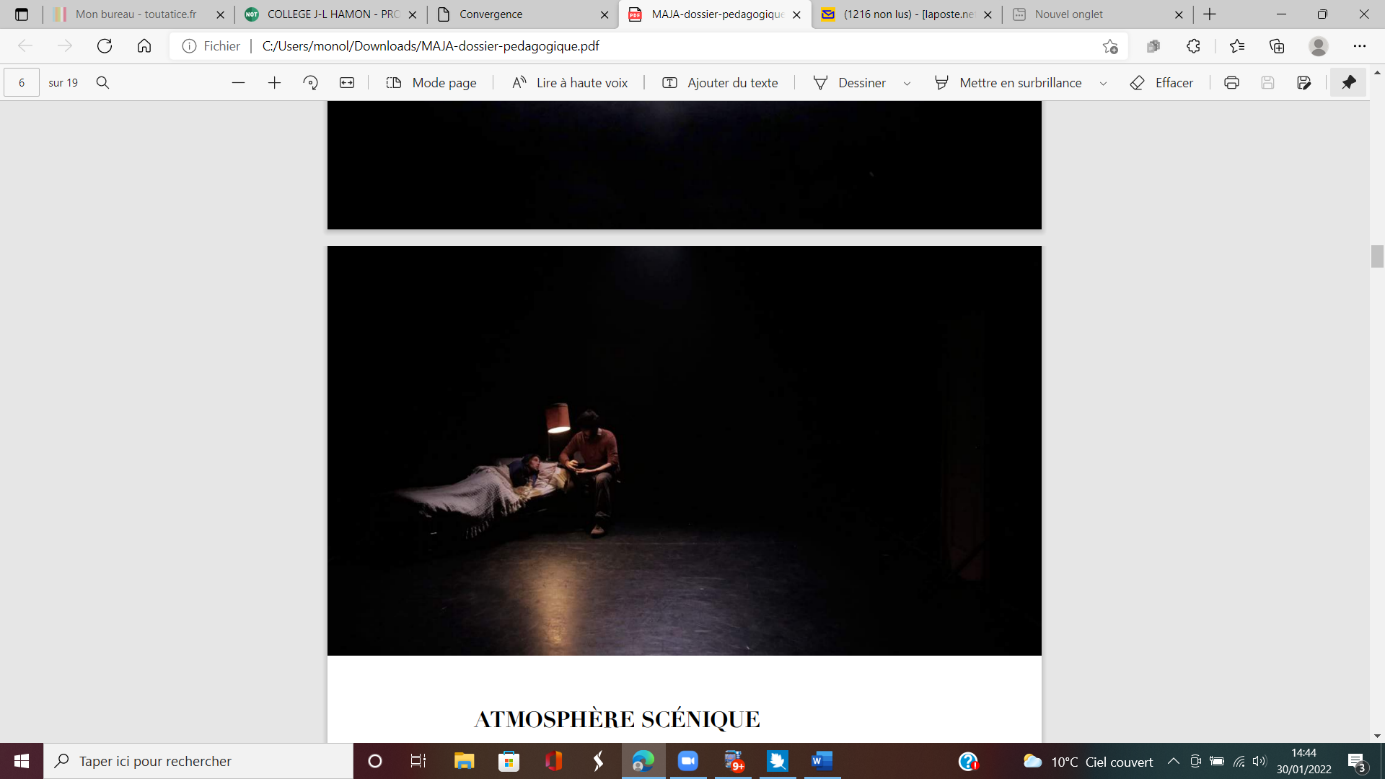 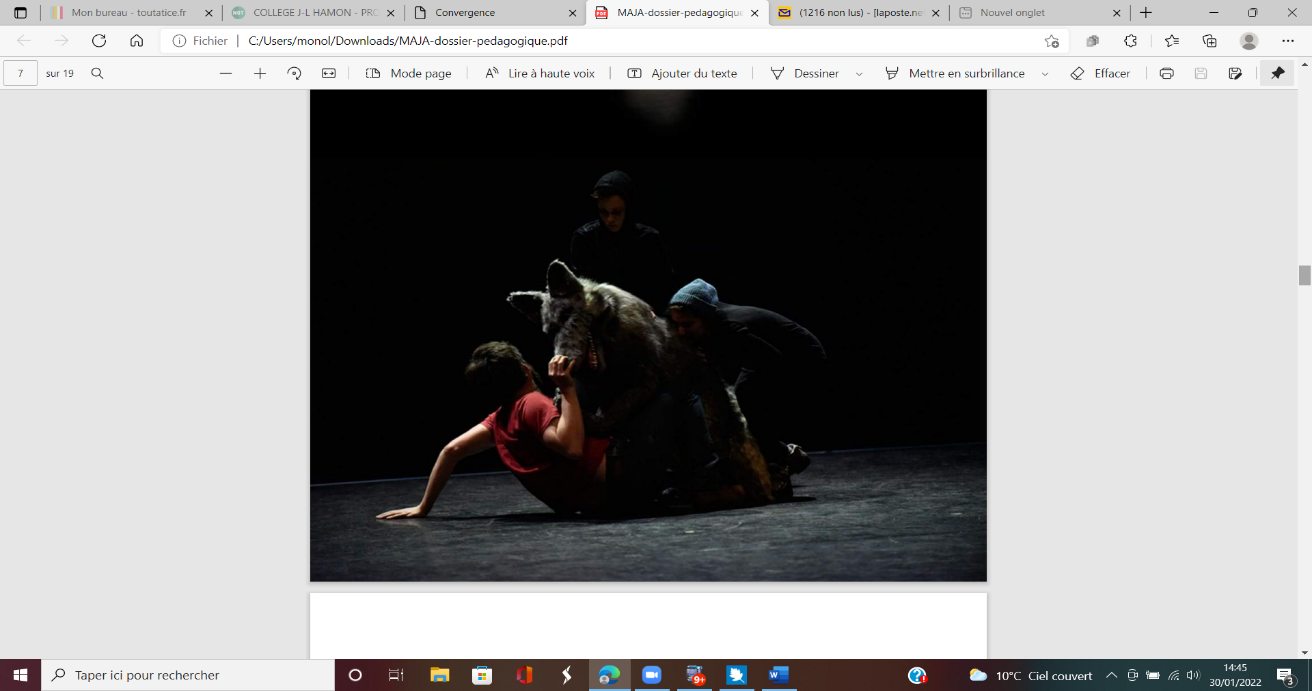 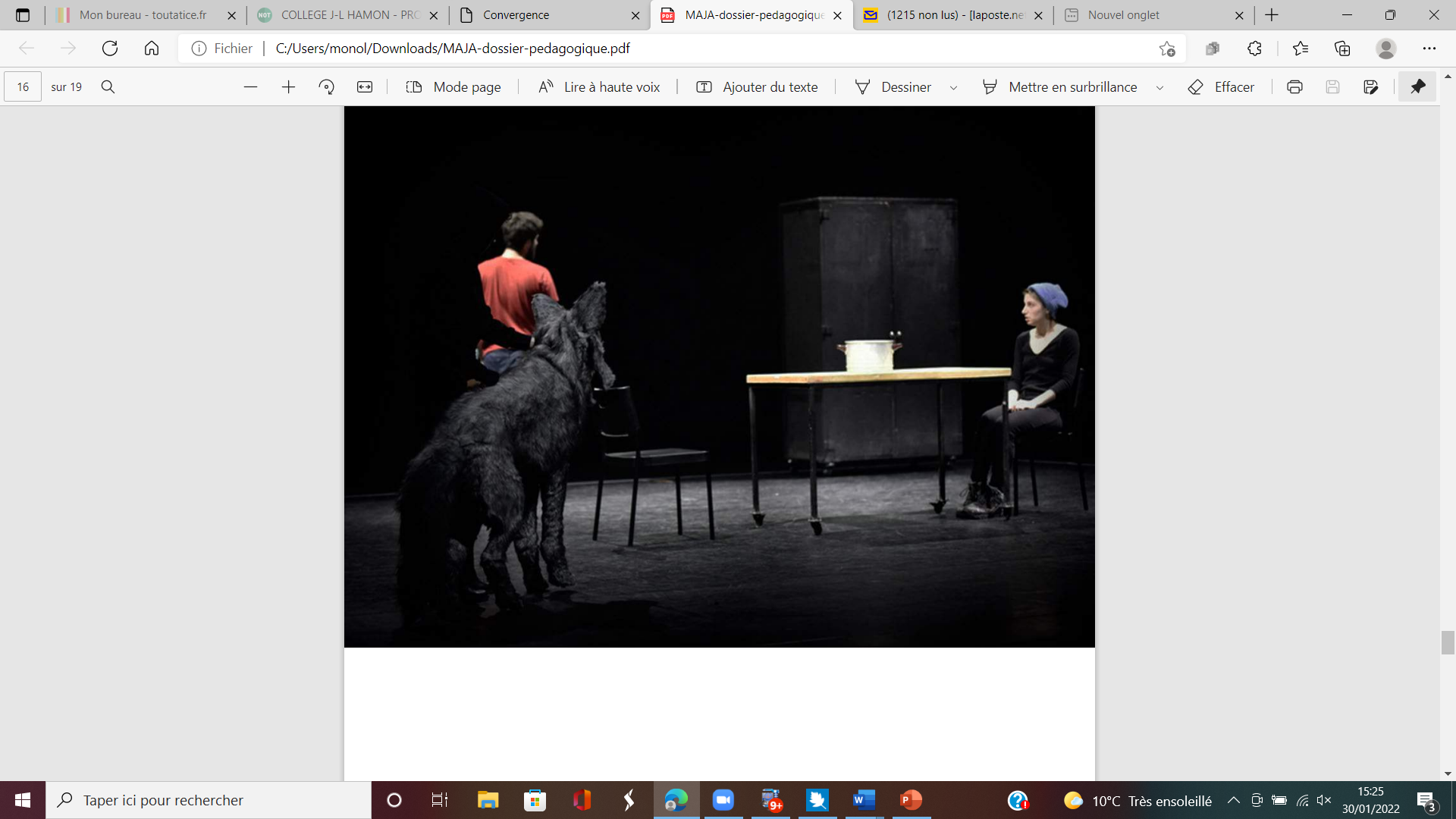 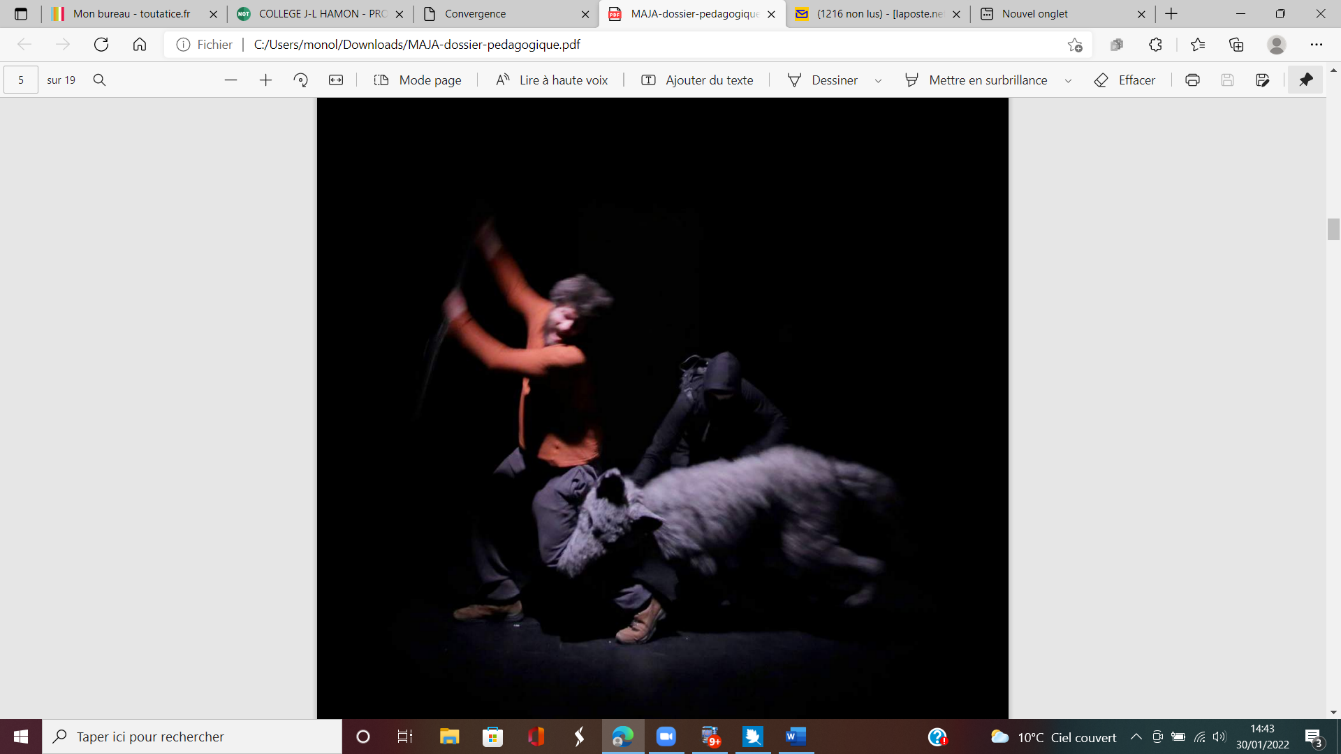 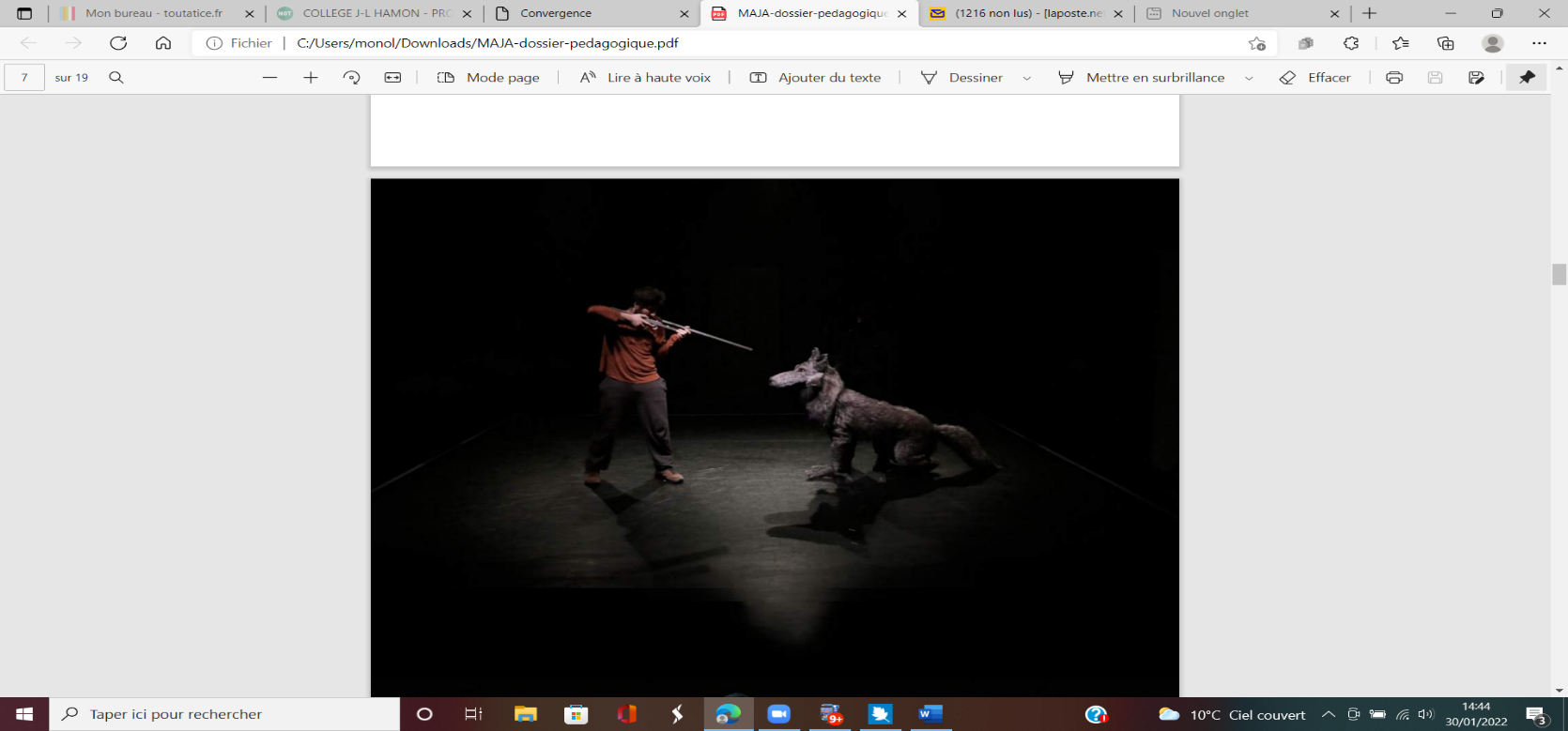 Pour les 6èmes du collège Jean-Louis Hamon, rendez-vous le mardi 22 février après-midi:sortie scolaire à la salle du Sillon pour voir la représentation théâtrale MAJA du collectif X.Bon spectacle à tous!